ФИНАНСОВОЕ УПРАВЛЕНИЕ АДМИНИСТРАЦИИ МОГО «УХТА»
БЮДЖЕТ ДЛЯ ГРАЖДАН
К БЮДЖЕТУ МОГО «УХТА» 
НА 2019 ГОД И ПЛАНОВЫЙ ПЕРИОД
 2020 И 2021 ГОДОВ
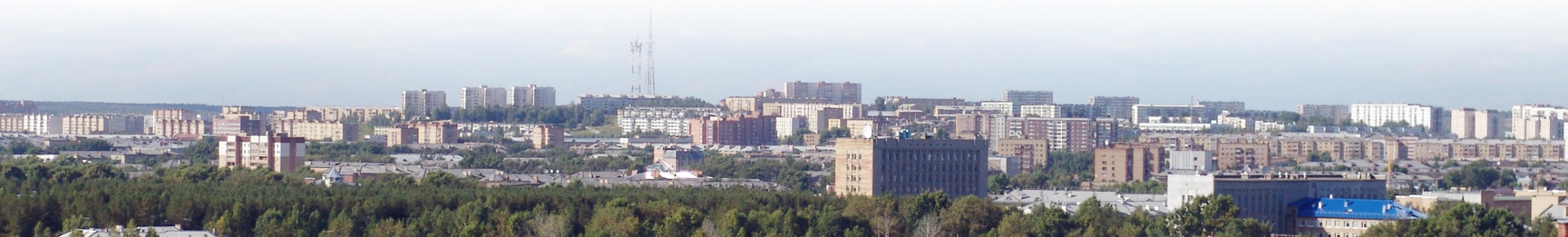 Уважаемые жители муниципального образования
городского округа «Ухта»!
 
	В целях повышения прозрачности бюджета и бюджетного процесса Финансовым управлением администрации МОГО «Ухта» разработана брошюра «Бюджет для граждан» к решению Совета МОГО «Ухта» «О бюджете МОГО «Ухта» на 2019 год и плановый период 2020 и 2021 годов».

	Бюджет для граждан - это упрощённая версия главного финансового документа Ухты, в котором подробно разъясняются основные «бюджетные» термины и понятия, отражена нормативная база и основные этапы бюджетного процесса, основные направления бюджетной и налоговой политики.

	В виде схем и диаграмм представлены основные характеристики бюджета, объём и структура доходов и расходов, муниципального долга.

	Мы надеемся, что «Бюджет для граждан» будет способствовать повышению общественного участия граждан в бюджетном процессе.
	Мы открыты для ваших замечаний и предложений.
2
ЧТО ТАКОЕ БЮДЖЕТ?
Участие граждан в формировании бюджета
Бюджет – (от старонормандского bougette – кошель, сумка, кожаный мешок) – форма образования и расходования денежных средств, предназначенных для финансового обеспечения задач и функций государства и местного самоуправления.

Доходы бюджета – поступающие в бюджет денежные средства.

Расходы бюджета – выплачиваемые из бюджета денежные средства.

Профицит бюджета – превышение доходов бюджета над его расходами.

Дефицит бюджета – превышение расходов бюджета над его доходами.

Межбюджетные трансферты – средства, предоставляемые одним бюджетом бюджетной системы Российской Федерации другому бюджету бюджетной системы Российской Федерации.

Сокращения:
БК РФ – Бюджетный кодекс Российской Федерации
ФБ – федеральный бюджет
РК – республиканский бюджет
МБ – местный бюджет
Гражданин – как налогоплательщик помогает формировать доходную часть бюджета
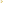 Гражданин – как получатель социальных гарантий (расходная часть бюджета)
Социальные льготы
Культура
Медицина
ЖКХ
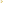 Физическая культура и спорт
Образование
3
ЭТАПЫ И УЧАСТНИКИ БЮДЖЕТНОГО ПРОЦЕССА
Рассмотрение и утверждение годового отчета 
(передается администрацией
в Совет не позднее 1 мая)
Контроль за исполнением
(1 января – 31 декабря)
Исполнение бюджета
(1 января – 31 декабря)
Рассмотрение и утверждение проекта бюджета 
(15 ноября – 15 декабря)
Составление проекта бюджета
(июль – 15 ноября)
4
СОСТАВЛЕНИЕ ПРОЕКТА БЮДЖЕТА ОСНОВЫВАЕТСЯ
Бюджетный кодекс Российской Федерации
Основные направления бюджетной и налоговой политики МОГО «Ухта» на 2019 год и плановый период 2020 и 2021 годов
Прогноз социально-экономического развития МОГО «Ухта» на 2019 год и плановый период 2020 и 2021 годов
Долговая политика МОГО «Ухта» на 2019 год и плановый период 2020 и 2021 годов
Программа оздоровления муниципальных финансов (оптимизации расходов) МОГО «Ухта» 
на период 2017 - 2019 годов
Муниципальные программы МОГО «Ухта»
5
СЕТЬ МУНИЦИПАЛЬНЫХ УЧРЕЖДЕНИЙ
101 муниципальных
учреждения
3 органа местного
самоуправления
4 спортивные школы
2 093 обучающихся
27 школ
12 684 обучающихся
47 детских 
дошкольных 
учреждений 
8 099 воспитанника
3 учреждения 
дополнительного 
образования детей
2 903 обучающихся
Из бюджета МОГО «Ухта»
финансируется 
110 учреждений
Информационно-
методический центр
Художественная школа
270 обучающихся
4 учреждения
физической 
культуры и спорта
3 музыкальные школы
488 обучающихся
9 учреждений
культуры
Управление по делам
ГО и ЧС
6 отраслевых (функциональных)
управлений
Управление 
капитального
 строительства
6
СОЦИАЛЬНО-ЭКОНОМИЧЕСКАЯ ХАРАКТЕРИСТИКА
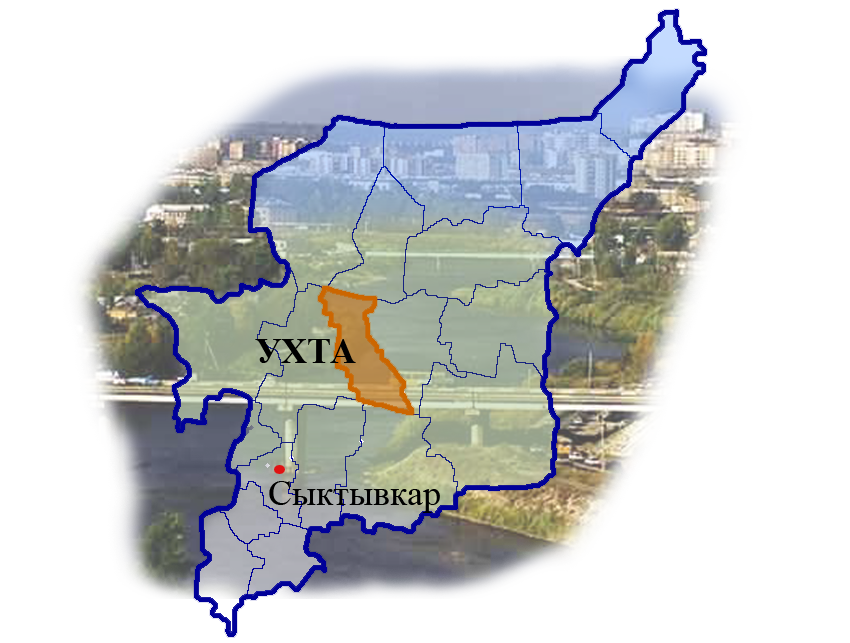 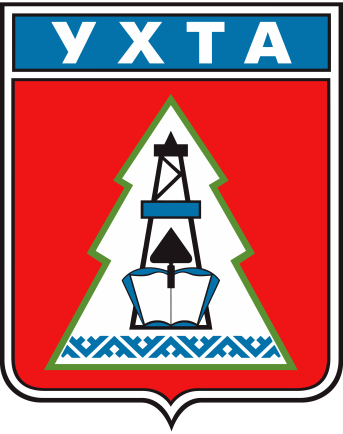 Площадь 13,3 тыс. км2 
18 населенных пунктов
Протяженность автомобильных дорог 
местного значения 87 км
Городское население 97,7 %
Сельское население 2,3 %
*Величина прожиточного минимума на душу населения и по основным социально-демографическим группам населения в
субъектах РФ устанавливается в порядке, определенном законами субъектов РФ. В Республике Коми порядок установлен 
законом Республики Коми от 17.03.1997 № 17-РЗ «О прожиточном минимуме в Республике Коми».
7
БЮДЖЕТНАЯ ПОЛИТИКА
ЗАДАЧИ И ОСНОВНЫЕ НАПРАВЛЕНИЯ БЮДЖЕТНОЙ ПОЛИТИКИ:

- Обеспечение роста налоговых и неналоговых доходов бюджета;
- Сдерживание роста расходов бюджета;
- Совершенствование системы управления муниципальными финансами;
- Сокращение долговой нагрузки и обеспечение ликвидности бюджета.

МЕРОПРИЯТИЯ ПО СОКРАЩЕНИЮ РАСХОДОВ:

- Оптимизация расходов бюджета, в том числе расходов на содержание органов местного самоуправления;
- Повышение эффективности расходов в сфере муниципальных закупок.

МЕРОПРИЯТИЯ ПО УВЕЛИЧЕНИЮ ДОХОДОВ:

- Сотрудничество с Федеральной налоговой службой по легализации объектов налогообложения, трудовой деятельности;
- Работа по погашению задолженности по неналоговым доходам
(справочно: на 01.01.2018 – 157,2 млн. руб.; на 01.11.2018 – 159,3 млн. руб.);
- Межведомственная комиссия при администрации МОГО «Ухта» по ликвидации задолженности по выплате заработной платы.
8
РИСКИ И РЕЗЕРВЫ
РИСКИ И ПРОБЛЕМЫ

- Выпадающие доходы при предоставлении льгот, установленных федеральным законодательством по налогам – 332,5 млн. руб.;
- Перерасчет по арендной плате за земельные участки (требование ООО «ЛУКОЙЛ-КОМИ» к КУМИ о возврате неосновательного обогащения в сумме 193 млн. руб., перерасчет арендной платы по 80 договорам за период с 01.03.2015 по 31.12.2017);
Судебные иски к МОГО «Ухта», в связи с реализацией программы переселение граждан из аварийного
жилищного фонда – 65,8 млн. руб., в том числе: выкуп у собственников жилых помещений – 
51,2 млн. руб., строительство домов под переселение граждан – 14,6 млн. руб.

РЕЗЕРВЫ

- Резервный фонд на 2019-2021 годы по 5 млн. рублей;
- На оплату исполнительных листов судебных органов по искам к МОГО «Ухта» (казне) на 2019-2021 годы по 20 млн. рублей;
- На исполнение судебных актов по обращению взыскания на средства бюджета:
	на 2019 год – 52,3 млн. руб.;
	на 2020 год – 57,2 млн. руб.;
	на 2021 год – 67,4 млн. руб.
- На софинансирование мероприятий для участия в федеральных и республиканских проектах на 2019-2021 год по 3,9 млн. рублей.
9
ОСНОВНЫЕ ХАРАКТЕРИСТИКИ БЮДЖЕТА
млн. руб.
Динамика доходов и расходов бюджета
10
ДОХОДЫ И РАСХОДЫ НА ДУШУ НАСЕЛЕНИЯ ПО СРАВНЕНИЮ С ДРУГИМИ МУНИЦИПАЛЬНЫМИ ОБРАЗОВАНИЯМИ
тыс. руб.
Расходы в расчете на душу населения по сравнению 
с другими муниципальными образованиями
Доходы в расчете на душу населения по сравнению 
с другими муниципальными образованиями
Воркута
Воркута
Усинск
Усинск
Инта
Инта
Ухта
Ухта
Сыктывкар
Сыктывкар
Информация на 01.11.2018
11
ДОХОДЫ МУНИЦИПАЛЬНОГО ОБРАЗОВАНИЯ
Безвозмездные 
поступления
Неналоговые доходы
Налоговые доходы
Доходы от использования имущества
Плата за негативное воздействие на окружающую среду
Доходы от оказания платных услуг 
Доходы от компенсации затрат 
Доходы от реализации имущества
Доходы от продажи земельных участков
Платежи, взимаемые органами местного самоуправления городских округов за выполнение определенных функций
Штрафы, санкции, возмещение ущерба
Налог на доходы физических лиц
Доходы от акцизов на ГСМ
Налоги на совокупный доход
Налог на имущество физических лиц
Земельный налог
Государственная пошлина по делам, рассматриваемым в судах общей юрисдикции, мировыми судьями
Государственная пошлина за выдачу специального разрешения на движение по автомобильным дорогам транспортных средств
Межбюджетные трансферты – средства, предоставляемые одним бюджетом другому бюджету 
Дотации – межбюджетные трансферты, предоставляемые на безвозмездной и безвозвратной основе без установления направлений и (или) условий использования;
Субсидии – межбюджетные трансферты, предоставляемые на условиях долевого софинансирования расходов других бюджетов;
Субвенции  - межбюджетные трансферты, предоставляемые на финансирование  «переданных» другим публично-правовым образованиям полномочий;
Прочие безвозмездные поступления от юридических и физических лиц
12
МЫ - НАЛОГОПЛАТЕЛЬЩИКИ
Ставка налога от 
кадастровой 
стоимости земельных 
участков занятых 
жилищным фондом,
с/х назначения
или приобретенных 
(предоставленных) 
для личного
подсобного хозяйства, 
животноводства–0,3%
Прочие земельные 
участки – 1,5%
Ставка налога на 
легковые автомобили

Мощность двигателя:
Налог оплачивается 
исходя из 
кадастровой 
стоимости объекта 
налогообложения 
(решение Совета 
МОГО «Ухта» 
от 20.11.2014 № 331)
В отдельных случаях
ставка налога:
9%, 30%, 35%
Налог поступает 
в бюджет 
МОГО «Ухта»
в размере 20 % 
в бюджет 
Республики Коми
в размере 80 %
до 70 л. с.
70 – 85 л. с.
85 – 100 л. с.
100 – 150 л. с.
150 – 200 л. с.
200 – 250 л. с.
свыше 250 л. с.
10 руб.
15 руб.
20 руб.
30 руб.
50 руб.
75 руб.
150 руб.
Налог поступает
в бюджет 
МОГО «Ухта»
в объеме 100 %
Налог поступает
в бюджет Республики
Коми в объеме 100 %
Налог поступает
в бюджет МОГО «Ухта»
в объеме 100 %
Ставка
налога
0,3%
1,5%
0,2%;
2%;0,5%
13%
Налог 
на имущество
физических лиц
Земельный 
налог
Транспортный 
налог
Налог на доходы
физических лиц
13
НАЛОГОВЫЕ И НЕНАЛОГОВЫЕ ДОХОДЫ
Неналоговые доходы – все доходы, поступающие в бюджет города, не отнесенные к налоговым доходам и безвозмездным поступлениям.
Налоговые доходы – поступления от уплаты налогов и сборов, установленных Налоговым кодексом РФ.
14
СТРУКТУРА ДОХОДОВ
Налоговые доходы
1 237,3 млн. руб.
Безвозмездные поступления
2 136,8 млн. руб.
35%
61%
2019
Объем налоговых и
неналоговых доходов
в 2019 году
по отношению к 2018 году 
увеличится
на  3,2 
млн. руб.
4%
Неналоговые доходы
153,8 млн. руб.
3 527,9
3 417,6
3 659,6
3 673,0
3 432,3
3 582,9
3 655,6
1 411,5
(41%)
1 391,1
(39%)
1 387,9
(38%)
1 446,6
(39%)
1 458,2
(41%)
1 401,3
(38%)
1 396,1
(41%)
2 271,7
(62%)
2 271,7
(62%)
2 209,0
(61%)
2 124,7
(59%)
2 136,8
(61%)
2 021,5
(59%)
2 020,8
(59%)
15
СТРУКТУРА НАЛОГОВЫХ И НЕНАЛОГОВЫХ ДОХОДОВ
Доходы от продажи
активов
Налог на доходы 
физических лиц
2019 год (млн. руб.)
28,7%
2,4%
4,9%
1,7%
1,1%
1,1%
1,1%
2,8%
Налоги на совокупный 
доход
Доходы от использования
муниципального имущества
2,4%
1,7%
2,9%
4,9%
2,2%
44,7%
2,5%
0,2%
Налоги на имущество
Прочие доходы
6,4%
6,0%
6,9%
14,0%
34,7%
15,8%
0,7%
17,2%
16
РАСПРЕДЕЛЕНИЕ НАЛОГОВЫХ ДОХОДОВ ПО УРОВНЯМ БЮДЖЕТОВ(ПО ГЛАВНОМУ АДМИНИСТРАТОРУ – ФЕДЕРАЛЬНАЯ НАЛОГОВАЯ СЛУЖБА)
млн. руб.
32 815
3,5%
28 375
3,4%
23 841
52,7%
4,5%
19 825
5,3%
65,2%
17 313
6,4%
15 625
54,6%
13 815
10,0%
57,9%
10,3%
48,2%
34,6%
32,6%
43,8%
40,9%
31,4%
55,4%
45,4%
57,1%
36,8%
17
ДОЛЯ АДМИНИСТРИРУЕМЫХ МУНИЦИПАЛИТЕТОМ ДОХОДОВ
9,5%
9,8%
2018:
1 387,9
млн. руб.
2019:
1 391,1
млн. руб.
9,2%
8,6%
2020:
1 396,1
млн. руб.
2021:
1 411,5
млн. руб.
Налоговые и неналоговые доходы
Доля доходов МОГО «Ухта» администрируемых КУМИ
18
ВЫПАДАЮЩИЕ ДОХОДЫ ПРИ ПРЕДОСТАВЛЕНИИ ЛЬГОТ ПО НАЛОГАМ
млн. руб.
19
МЕЖБЮДЖЕТНЫЕ ОТНОШЕНИЯ
2018 год
2019 год
2020 год
2021 год
2 021,5 млн. руб. – 
всего межбюджетных поступлений
Это составляет 59,1 % в общем объеме доходов
2 267,2 млн. руб. – 
всего межбюджетных поступлений
Это составляет 62,0 % в общем объеме доходов
2 136,8 млн. руб. – 
всего межбюджетных поступлений
Это составляет 60,6 % в общем объеме доходов
2 020,8 млн. руб. – 
всего межбюджетных поступлений
Это составляет 58,9 % в общем объеме доходов
1 721,1
млн. руб.
1 729,9
млн. руб.
1 734,5
млн. руб.
1 714,4
млн. руб.
Субвенции
Субвенции
Субвенции
Субвенции
295,4
млн. руб.
228,7
млн. руб.
223,4
млн. руб.
359,5
млн. руб.
Дотации
Дотации
Дотации
Дотации
250,7
млн. руб.
62,9
млн. руб.
62,9
млн. руб.
62,9
млн. руб.
Субсидии
Субсидии
Субсидии
Субсидии
20
РАСХОДЫ БЮДЖЕТА В РАЗРЕЗЕ РАЗДЕЛОВ ПОДРАЗДЕЛОВ
млн. руб.
21
РАСХОДЫ БЮДЖЕТА В РАЗРЕЗЕ РАЗДЕЛОВ ПОДРАЗДЕЛОВ
22
РАСХОДЫ БЮДЖЕТА В РАЗРЕЗЕ РАЗДЕЛОВ ПОДРАЗДЕЛОВ
23
РАСХОДЫ БЮДЖЕТА В РАЗРЕЗЕ РАЗДЕЛОВ ПОДРАЗДЕЛОВ
24
РАСХОДЫ БЮДЖЕТА ПО ВИДАМ РАСХОДОВ
млн. руб.
2019 год

3 527,9 
млн. руб.
2018 год

3 682,6 
млн. руб.
25
ПРОГРАММНЫЙ БЮДЖЕТ
доля программных 
расходов бюджета
92,5%
Основной составляющей бюджета являются муниципальные программы.
Муниципальная программа – комплекс мероприятий, направленных на достижение стратегической цели.
В 2019 году будет осуществляться реализация 10 муниципальных программ.
млн. руб.
Развитие системы муниципального 
управления
115,2
1,7
Развитие экономики
Безопасность жизнедеятельности
населения
48,0
176,9
Развитие транспортной системы
Жилье и жилищно-коммунальное
хозяйство
115,8
РАСХОДЫ НА МУНИЦИПАЛЬНЫЕ ПРОГРАММЫ  3 263,2
2 308,2
Развитие образования
267,5
Культура
Социальная поддержка 
населения
2,5
Формирование современной
городской среды
99,8
Развитие физической 
культуры и спорта
127,6
26
МУНИЦИПАЛЬНАЯ ПРОГРАММА «РАЗВИТИЕ СИСТЕМЫ МУНИЦИПАЛЬНОГО УПРАВЛЕНИЯ»
ЦЕЛЬ:
Совершенствование системы муниципального управления

ОТВЕТСТВЕННЫЙ ИСПОЛНИТЕЛЬ: 
Администрация
Доля в общем объеме расходов 3,5%
ОСНОВНЫЕ НАПРАВЛЕНИЯ РАСХОДОВ В 2019 ГОДУ, млн. руб.
27
МУНИЦИПАЛЬНАЯ ПРОГРАММА «РАЗВИТИЕ ЭКОНОМИКИ»
ЦЕЛЬ:
Создание благоприятных условий для устойчивого экономического развития городского округа

ОТВЕТСТВЕННЫЙ ИСПОЛНИТЕЛЬ: 
Управление экономического развития администрации
Доля в общем объеме расходов 0,1%
ОСНОВНЫЕ НАПРАВЛЕНИЯ РАСХОДОВ В 2019 ГОДУ, млн. руб.
28
МУНИЦИПАЛЬНАЯ ПРОГРАММА «БЕЗОПАСНОСТЬ ЖИЗНЕДЕЯТЕЛЬНОСТИ НАСЕЛЕНИЯ»
ЦЕЛЬ:
Содействие и обеспечение безопасности населения и объектов на территории городского округа

ОТВЕТСТВЕННЫЙ ИСПОЛНИТЕЛЬ: 
Управление по делам ГО и ЧС
Доля в общем объеме расходов 1,5%
ОСНОВНЫЕ НАПРАВЛЕНИЯ РАСХОДОВ В 2019 ГОДУ, млн. руб.
29
МУНИЦИПАЛЬНАЯ ПРОГРАММА «РАЗВИТИЕ ТРАНСПОРТНОЙ СИСТЕМЫ»
ЦЕЛЬ:
Обеспечение потребности населения в качественных и доступных транспортных услугах

ОТВЕТСТВЕННЫЙ ИСПОЛНИТЕЛЬ: 
УЖКХ
Доля в общем объеме расходов 5,4%
ОСНОВНЫЕ НАПРАВЛЕНИЯ РАСХОДОВ В 2019 ГОДУ, млн. руб.
* Целевые показатели уточняются
30
МУНИЦИПАЛЬНАЯ ПРОГРАММА «ЖИЛЬЕ И ЖИЛИЩНО-КОММУНАЛЬНОЕ ХОЗЯЙСТВО»
ЦЕЛЬ:
Создание условий для удовлетворения потребностей населения в качественном жилье и жилищно-коммунальных услугах

ОТВЕТСТВЕННЫЙ ИСПОЛНИТЕЛЬ: 
УЖКХ
Доля в общем объеме расходов 3,5%
ОСНОВНЫЕ НАПРАВЛЕНИЯ РАСХОДОВ В 2019 ГОДУ, млн. руб.
31
МУНИЦИПАЛЬНАЯ ПРОГРАММА «ЖИЛЬЕ И ЖИЛИЩНО-КОММУНАЛЬНОЕ ХОЗЯЙСТВО»
32
МУНИЦИПАЛЬНАЯ ПРОГРАММА «РАЗВИТИЕ ОБРАЗОВАНИЯ»
ЦЕЛЬ:
Повышение доступности, качества и эффективности системы образования с учетом потребностей населения

ОТВЕТСТВЕННЫЙ ИСПОЛНИТЕЛЬ: 
Управление образования
Доля в общем объеме расходов 70,7%
ОСНОВНЫЕ НАПРАВЛЕНИЯ РАСХОДОВ В 2019 ГОДУ, млн. руб.
33
МУНИЦИПАЛЬНАЯ ПРОГРАММА «РАЗВИТИЕ ОБРАЗОВАНИЯ»
СРЕДНЯЯ ЗАРАБОТНАЯ ПЛАТА ПЕДАГОГИЧЕСКИХ РАБОТНИКОВ ДОШКОЛЬНЫХ ОБРАЗОВАТЕЛЬНЫХ УЧРЕЖДЕНИЙ, руб.
СРЕДНЯЯ ЗАРАБОТНАЯ ПЛАТА ПЕДАГОГИЧЕСКИХ РАБОТНИКОВ ОБЩЕОБРАЗОВАТЕЛЬНЫХ УЧРЕЖДЕНИЙ, руб.
СРЕДНЯЯ ЗАРАБОТНАЯ ПЛАТА ПЕДАГОГИЧЕСКИХ РАБОТНИКОВ ОРГАНИЗАЦИЙ ДОПОЛНИТЕЛЬНОГО ОБРАЗОВАНИЯ, руб.
РАСХОДЫ БЮДЖЕТА 
НА 1 ОБУЧАЮЩЕГОСЯ В ГОД, тыс. руб.
2018
2019
2018
2019
34
МУНИЦИПАЛЬНАЯ ПРОГРАММА «КУЛЬТУРА»
ЦЕЛЬ:
Развитие культурного потенциала, сохранение культурного наследия и гармонизация культурной жизни населения муниципального образования, а также развитие туризма на территории МОГО «Ухта»

ОТВЕТСТВЕННЫЙ ИСПОЛНИТЕЛЬ: 
Управление культуры
Доля в общем объеме расходов 8,2%
ОСНОВНЫЕ НАПРАВЛЕНИЯ РАСХОДОВ В 2019 ГОДУ, млн. руб.
35
МУНИЦИПАЛЬНАЯ ПРОГРАММА «КУЛЬТУРА»
СРЕДНЯЯ ЗАРАБОТНАЯ ПЛАТА РАБОТНИКОВ УЧРЕЖДЕНИЙ КУЛЬТУРЫ, руб.
СРЕДНЯЯ ЗАРАБОТНАЯ ПЛАТА ПЕДАГОГИЧЕСКИХ РАБОТНИКОВ ОРГАНИЗАЦИЙ ДОПОЛНИТЕЛЬНОГО ОБРАЗОВАНИЯ, руб.
РАСХОДЫ БЮДЖЕТА 
НА 1 ОБУЧАЮЩЕГОСЯ В ГОД, тыс. руб.
86,8
2018
92,6
2019
29,1
2018
2019
37,0
36
МУНИЦИПАЛЬНАЯ ПРОГРАММА «СОЦИАЛЬНАЯ ПОДДЕРЖКА НАСЕЛЕНИЯ»
ЦЕЛЬ:
Оказание социальной поддержки гражданам

ОТВЕТСТВЕННЫЙ ИСПОЛНИТЕЛЬ: 
Социальный отдел администрации
Доля в общем объеме расходов 0,1%
ОСНОВНЫЕ НАПРАВЛЕНИЯ РАСХОДОВ В 2019 ГОДУ, млн. руб.
37
МУНИЦИПАЛЬНАЯ ПРОГРАММА «ФОРМИРОВАНИЕ СОВРЕМЕННОЙГОРОДСКОЙ СРЕДЫ»
ЦЕЛЬ:
Повышение уровня благоустройства

ОТВЕТСТВЕННЫЙ ИСПОЛНИТЕЛЬ: 
УЖКХ
Доля в общем объеме расходов 3,1%
ОСНОВНЫЕ НАПРАВЛЕНИЯ РАСХОДОВ В 2019 ГОДУ, млн. руб.
38
МУНИЦИПАЛЬНАЯ ПРОГРАММА «РАЗВИТИЕ ФИЗИЧЕСКОЙ КУЛЬТУРЫ И СПОРТА»
ЦЕЛЬ:
Совершенствование системы физической культуры и спорта, направленной на укрепление здоровья, улучшение качества жизни населения и развитие массового спорта

ОТВЕТСТВЕННЫЙ ИСПОЛНИТЕЛЬ: 
Управление физической культуры и спорта
СРЕДНЯЯ ЗАРАБОТНАЯ ПЛАТА ПЕДАГОГИЧЕСКИХ РАБОТНИКОВ ОРГАНИЗАЦИЙ ДОПОЛНИТЕЛЬНОГО ОБРАЗОВАНИЯ, руб.
Доля в общем объеме расходов 3,9%
ОСНОВНЫЕ НАПРАВЛЕНИЯ РАСХОДОВ В 2019 ГОДУ, млн. руб.
РАСХОДЫ БЮДЖЕТА 
НА 1 ОБУЧАЮЩЕГОСЯ СПОРТИВНОЙ ШКОЛЫ
 В ГОД, тыс. руб.
2018
2019
39
РАСХОДЫ НА КАПИТАЛЬНЫЙ И ТЕКУЩИЙ РЕМОНТ,АНТИТЕРРОРИСТИЧЕСКИЕ И ПРОТИВОПОЖАРНЫЕ МЕРОПРИЯТИЯ
В качестве приоритетного направления капитальных вложений остается капитальный ремонт
особо значимых социальных объектов.
37,2 млн. руб.
ТЕКУЩИЙ РЕМОНТ
14,7 млн. руб.
КАПИТАЛЬНЫЙ РЕМОНТ
МОУ «СОШ №9»
МОУ «НШДС»
МДОУ «Д/с №10»
МДОУ «Д/с №18»
МДОУ «Д/с №110»
38,6 млн. руб.
АНТИТЕРРОРИСТИЧЕСКИЕ МЕРОПРИЯТИЯ
(охрана учреждений, видеонаблюдение,
ограждение и т.д.)
13,6 млн. руб.
ПРОТИВОПОЖАРНЫЕ МЕРОПРИЯТИЯ
40
РАСХОДЫ НА ПОДДЕРЖКУ ОТДЕЛЬНЫХ КАТЕГОРИЙ ГРАЖДАН
41
РАСХОДЫ НА ПОДДЕРЖКУ ОТДЕЛЬНЫХ КАТЕГОРИЙ ГРАЖДАН
* Нормативно правовые акты, регулирующие поддержку отдельных категорий граждан размещены по адресам
https://mouhta.ru/docs/post/; http://sovet.mouhta.ru/docs/resheniya/5-sozyv/.
42
УЧАСТИЕ В ФЕДЕРАЛЬНЫХ И РЕСПУБЛИКАНСКИХ ПРОГРАММАХ
43
УЧАСТИЕ В ФЕДЕРАЛЬНЫХ И РЕСПУБЛИКАНСКИХ ПРОГРАММАХ
44
МУНИЦИПАЛЬНЫЙ ДОЛГ
Экономия от первоначального решения 
о бюджете МОГО «Ухта» составила: 
2016 год 21,1 млн. руб.
2017 год 45,2 млн. руб.
2018 год 24,5 млн. руб.
Средняя ставка по банковским 
кредитам 8,3%

Ставка бюджетного кредита
Министерства финансов 
Республики Коми 5,5% (проект 0,1%)

Ставка бюджетного кредита
Федерального казначейства 0,1%
Экономия в результате: 
- перекредитования коммерческих кредитов
(замещение «дорогих» кредитов на «дешевые»)
использование временно свободных средств 
бюджетных и автономных учреждений
Структура муниципального долга на 01.01.2019
млн. руб.
Кредиты кредитных 
организаций
Бюджетные кредиты
45
МУНИЦИПАЛЬНЫЙ ДОЛГ
ОГРАНИЧЕНИЯ, УСТАНОВЛЕННЫЕ БЮДЖЕТНЫМ КОДЕКСОМ РОССИЙСКОЙ ФЕДЕРАЦИИ
млн. руб.
ИСТОЧНИКИ ФИНАНСИРОВАНИЯ ДЕФИЦИТА БЮДЖЕТА
46
НАРОДНЫЙ БЮДЖЕТ
В рамках реализации проекта «Народный бюджет» собраниями граждан одобрены 13 проектов.
Перечень проектов утвержден постановлением администрации МОГО «Ухта» от 21.06.2018  № 1381 (http://mouhta.ru/adm/post/).
Администрацией Главы Республики Коми предварительно отобраны 11 проектов в рамках реализации проекта 
«Народный бюджет»:
1. Создание безбарьерной среды для детей с ослабленным зрением, для воспитанников МДОУ «Детский сад № 60 комбинированного вида г. Ухты». Укрепление материально-технической базы.
2. Создание детского технопарка на базе МДОУ «Детский сад № 55 комбинированного вида» – опорно-методической площадке.
3. Возрождение Ухтинского планетария на базе МУДО «Центр творчества имени Г.А. Карчевского».
4. Обустройство и оборудование спортивной площадки для подготовки и выполнения норм комплекса ГТО по месту жительства (территория Детского парка г. Ухта, ул. Пушкина, д. 25).
5. Обустройство и оборудование спортивной площадки на территории образовательного учреждения для подготовки и выполнения норм ГТО МОУ «Основная общеобразовательная школа №6».
6. Обустройство и оборудование спортивной площадки на территории образовательного учреждения для подготовки и выполнения норм ГТО МОУ «Основная общеобразовательная школа №14».
7. Приобретение учебно-тренировочного комплекса огневой подготовки «Стрелец-4 ГТО» для МУ «СК «Спарта».
8. Обустройство и оборудование спортивной площадки на территории образовательного учреждения для подготовки и выполнения норм ГТО МОУ «Основная общеобразовательная школа №31».
9. Благоустройство территории клуба-филиала МУ «Централизованная клубная система» МОГО «Ухта» 
(ул. Авиационная, д.5).
10. Благоустройство территории клуба-филиала МУ «Централизованная клубная система» МОГО «Ухта» 
(ул. Кольцевая, д.19).
11. Ремонт клуба-филиала пгт. Боровой МУ «Централизованная клубная система» МОГО «Ухта» .
До 1 марта 2019 года Администрацией Главы Республики Коми будет проведен отбор народных проектов.
47
НАРОДНЫЙ БЮДЖЕТ
Цель - повышение эффективности решения проблем местного уровня за счет эффективного вовлечения населения, бизнеса, органов власти в решение проблем, мобилизации и повышения эффективности использования финансовых средств.
ШАГ 5
ШАГ 4
Поиск единомышленников

Необходимо найти единомышленников – людей, готовых поддержать Вашу идею, чтобы сделать окружающую жизнь лучше.
Конкурсный отбор

Муниципальная комиссия, после голосования граждан, направляет проекты на республиканский этап. Администрация Главы Республики Коми проводит отбор победителей и распределяет субсидии.
Подготовка проекта

Вы и Ваша команда подготавливает проект и направляет его в администрацию МОГО «Ухта».
Сбор средств. Отбор подрядчиков

Органы местного самоуправления проводят конкурсный отбор подрядчиков на выполнение работ в соответствии с законодательством о контрактной системе в сфере закупок для муниципальных нужд.
Реализация. Приемка работ.

Вы и Ваша команда можете следить за ходом работ, принимать участие в приемке работ.
max срок реализации 
12 мес.
ШАГ 1
ШАГ 2
ШАГ 3
Финансирование проекта
Проект должен быть социально направленным:
обустройство детских площадок;
благоустройство территории;
устройство спортивных площадок;
установка освещения и др.
бюджет 
республики 
Коми
население,
бизнес
бюджет 
МОГО «Ухта»
48
НАЦИОНАЛЬНЫЕ ПРОЕКТЫ
Безопасные и качественные автомобильные дороги
Производительность труда и поддержка занятости
Образование
Жилье и городская среда
Экология
Указ Президента 
от 07.05.2018 № 204 
«О национальных целях и стратегических задачах развития Российской Федерации на период до 2024 года»
Демография
Здравоохранение
Наука
Цифровая экономика
Культура
Малое и среднее предпринимательство
Международная кооперация и экспорт
объемы финансирования будут доведены в 2019 году 
(реализация проектов преимущественно будет вестись на федеральные средства)
49
ОСНОВНЫЕ МОМЕНТЫ
СТАБИЛЬНО
Уровень собственных доходов сохраняется, несмотря на снижение поступлений по доходам КУМИ.
ПОЗИТИВНО
Изменена Методика расчёта дотации на выравнивание бюджетной обеспеченности 
(на 01.01.2018 – 215,9 млн. рублей, на 01.01.2019 – 359,5 млн. рублей (+143,6 млн. рублей);
- Изменена Методика расчёта субвенции на организацию образовательного процесса (увеличен норматив на 1 обучающегося +  245 млн рублей по сравнению с первоначальным объёмом на 2018 год);
- Средства для образовательных учреждений на капитальный и текущий ремонт и укрепление МТБ 84 млн. рублей; 
- Расходы ЖКХ  (+ 46,6 млн. рублей по сравнению с первоначальным объёмом на 2018 год)
(кроме того, + 100 млн. рублей для Ухты -  победителя Всероссийского конкурса лучших проектов среди малых городов, расходы будут осуществляться в 2019 году); 	
Поддержка отдельных категорий  граждан 
(на 01.01.2018 – 128,9 млн. рублей, на 01.01.2019 – 159,8 млн. рублей (+30,9 млн. рублей); 
Снижение долговой нагрузки 
(01.01.2017 – 439 млн. рублей, 01.01.2019 – 297,5 млн. рублей (- 141,5 млн. рублей);
  Сотрудничество с градообразующими предприятиями (в планах АО «Транснефть – Север» направить 300 млн. рублей на капитальный ремонт и оснащение оборудованием спортивного комплекса «Нефтяник» в г. Ухта);
  БК РФ закреплено права регресса судебных актов о возмещении вреда.

НЕГАТИВНО
- Возврат НДФЛ (недополученные доходы в 2018 году – 303 млн. рублей);  
- Недостижение, установленных Программой оздоровления муниципальных финансов (оптимизации расходов) показателей по итогам за 2018 год, перенос реализации мероприятий на 2019 год;
- Риски, обозначенные на слайде 9.
50
ОТКРЫТОСТЬ БЮДЖЕТНЫХ ДАННЫХ
ПУБЛИЧНЫЕ СЛУШАНИЯ
В МОГО «Ухта» ежегодно проводятся публичные слушания по проекту бюджета, а также проекту годового отчета об исполнении бюджета. Публичные слушания носят открытый характер. Информацию о дате и месте проведения публичных слушаний можно узнать по адресу http://sovet.mouhta.ru/news/info/.

ОБЩЕСТВЕННЫЙ СОВЕТ 
С 2013 года функционирует Общественный совет МОГО «Ухта». Общественный совет является постоянно действующим, коллегиальным, совещательным и консультативным органом, который обеспечивает взаимодействие граждан, проживающих на территории МОГО «Ухта», общественных объединений, осуществляющих свою деятельность на территории МОГО «Ухта», с органами местного самоуправления в целях учета потребностей и интересов граждан, защиты их прав и свобод, а также осуществления общественного контроля за деятельностью органов местного самоуправления МОГО «Ухта». Информация о деятельности Общественного совета размещена по адресу https://mouhta.ru/adm/osovet/. 

ОПРОСЫ ДЛЯ ГРАЖДАН ПО БЮДЖЕТНОЙ ТЕМАТИКЕ
На сайте Финансового управления проводятся опросы по бюджетной тематике, принять участие в опросе или ознакомится с его результатами можно по адресу http://fin.mouhta.ru/opros/index.php.

ДНИ ФИНАНСОВОЙ ГРАМОТНОСТИ
Финансовое управление является организатором и участником Всероссийской акции «Дни финансовой грамотности в учебных заведениях». Информация о планах и проведенных мероприятиях размещена по адресу http://fin.mouhta.ru/fingram/obzor/.

ОБРАТНАЯ СВЯЗЬ
На сайте Финансового управления в разделе Бюджет для граждан есть форма обратной связи – возможность отправить свой отзыв и предложения http://fin.mouhta.ru/byudzhet/grazhdan/2019/.

РЕЙТИНГ
Рейтинг муниципальных районов и городских округов Республики Коми по уровню открытости бюджетных данных размещается по адресу https://minfin.rkomi.ru/page/14972/.
Результаты мониторинга соблюдения муниципальными образованиями городских округов и муниципальных районов республики Коми требований бюджетного законодательства Российской Федерации и оценки качества управления бюджетным процессом можно посмотреть по адресу http://minfin.rkomi.ru/page/4731/.
51
КОНТАКТНАЯ ИНФОРМАЦИЯ
Финансовое управление администрации МОГО «Ухта»
http://fin.mouhta.ru

Адрес: 169300, Республика Коми, г. Ухта, ул. Бушуева, д.11
Телефон: 8(8216)700-130
Факс: 8(8216)700-129
Электронная почта: fu02uxta@mail.ru

Время работы:
Понедельник - четверг с 08:45 до 17:15
Пятница с 08:45 до 15:45
Обед с 13:00 до 14:00
Суббота, воскресенье – выходные дни

График личного приема граждан руководством Финансового управления администрации МОГО «Ухта»
52